FREE BRITNEYA Critical Review of Guardianship/Conservatorship
Colorado Springs Estate Planning Council
February 8, 2022
Catherine Anne Seal, JD, LLM, CELA
Certified Elder Law Attorney by the National Elder Law Foundation – Colorado does not certify lawyers as specialists in any field
Guardianship and Conservatorship
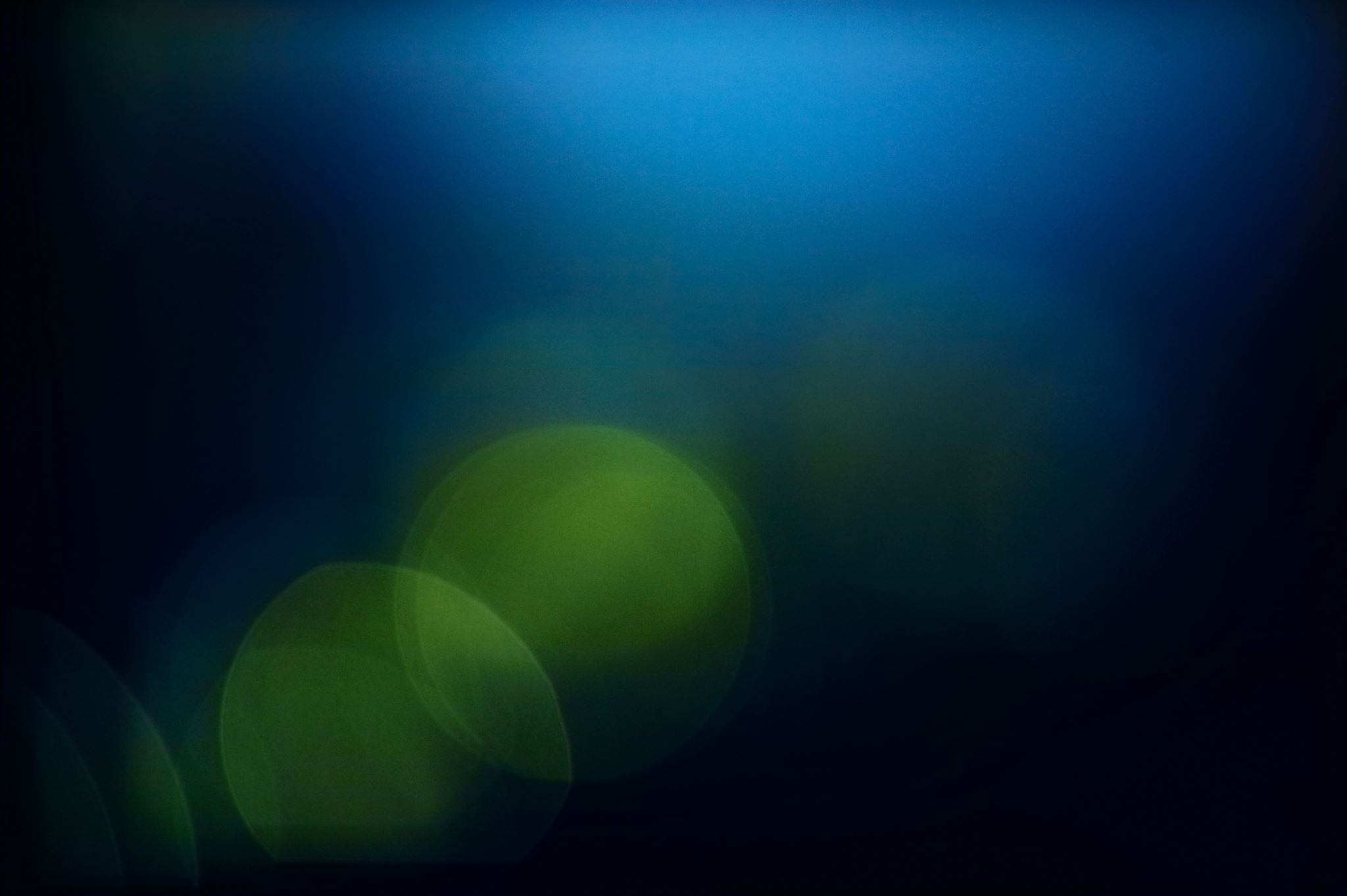 Britney Spears 2007 - 2021
2009 – 2019
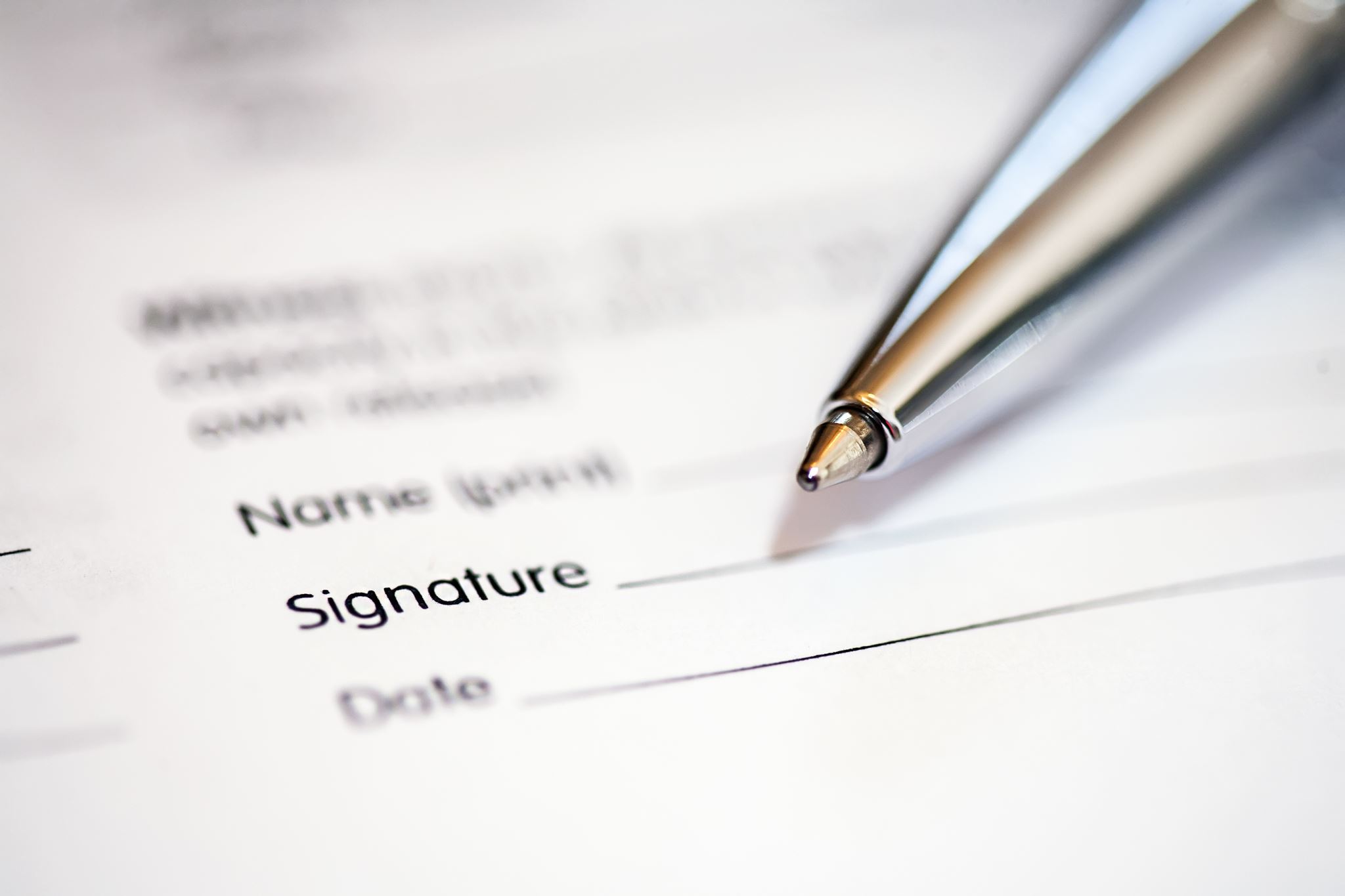 September 2020
Jamie Spears moved to seal court record and close courtroom
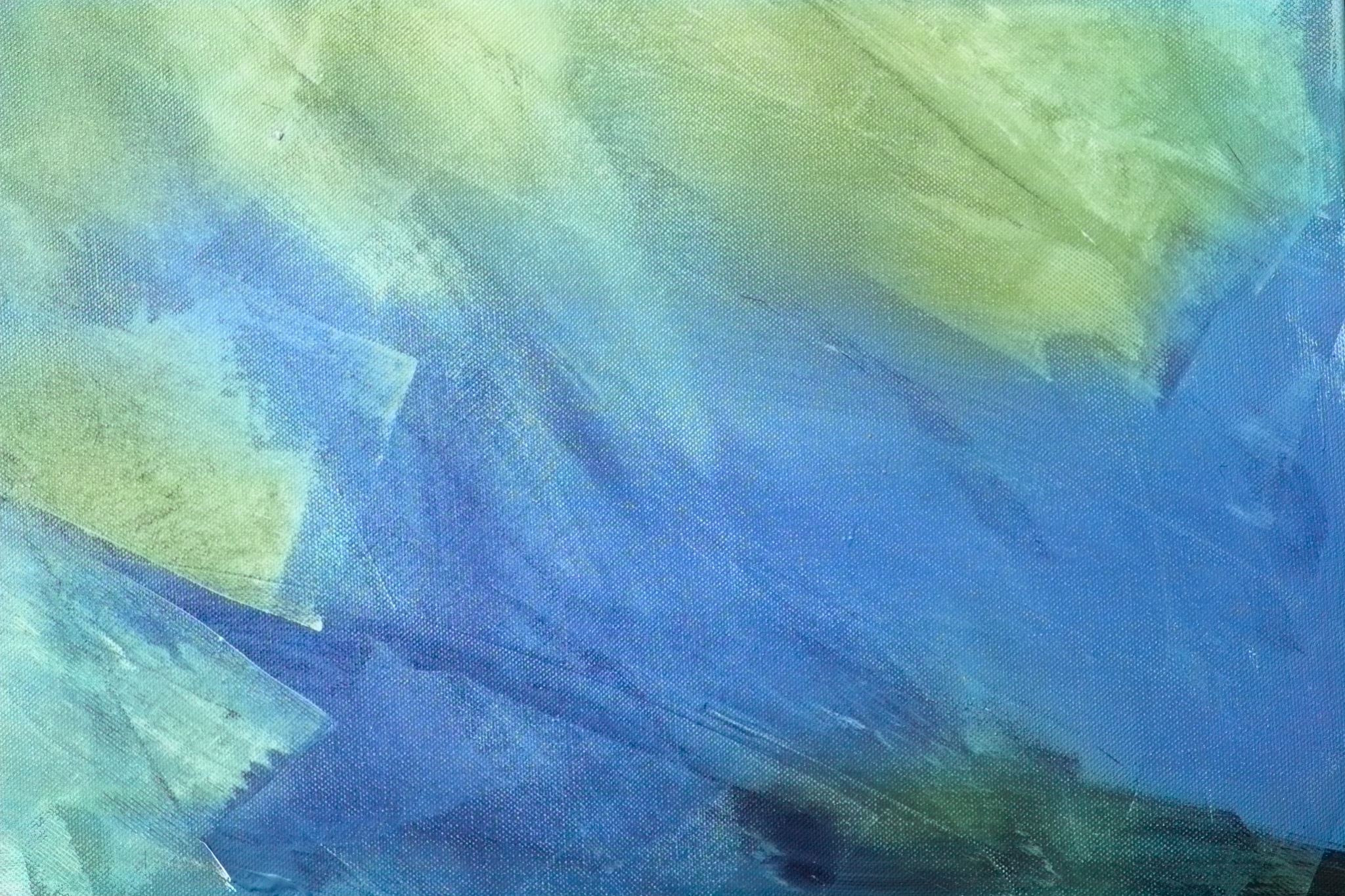 November 2020
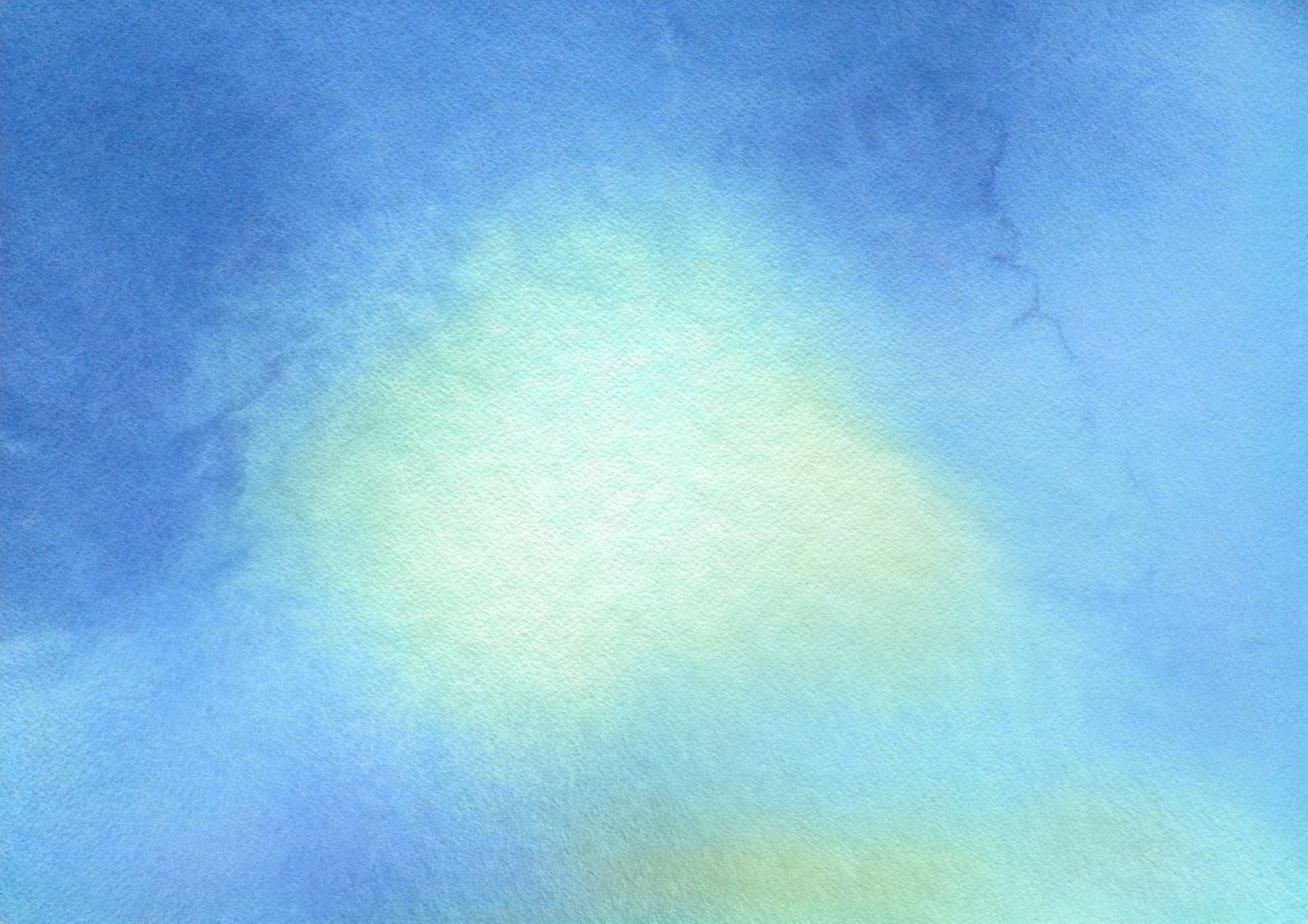 2021
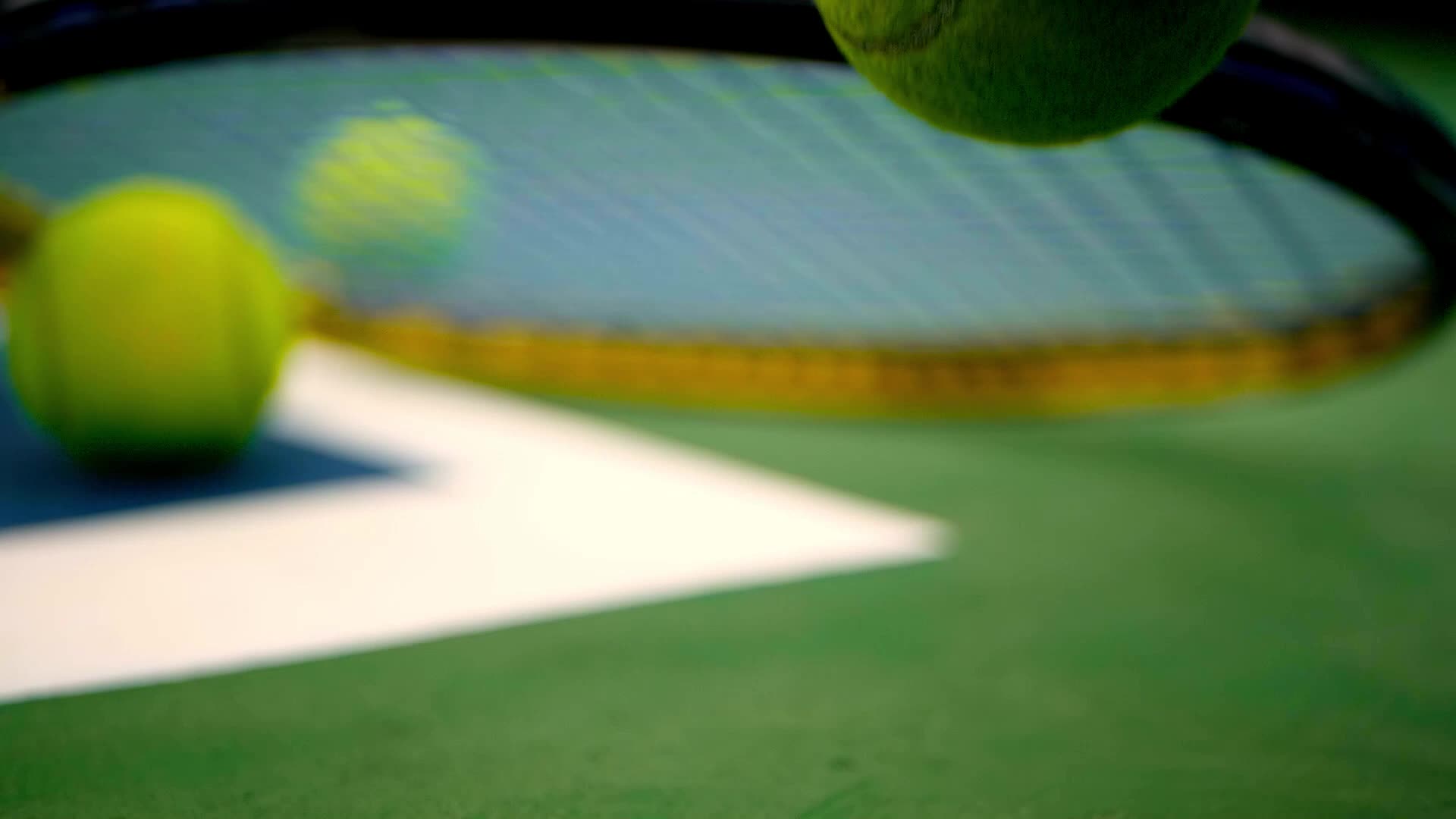 June 2021
Britney tells the court conservatorship has been oppressive and restrictive
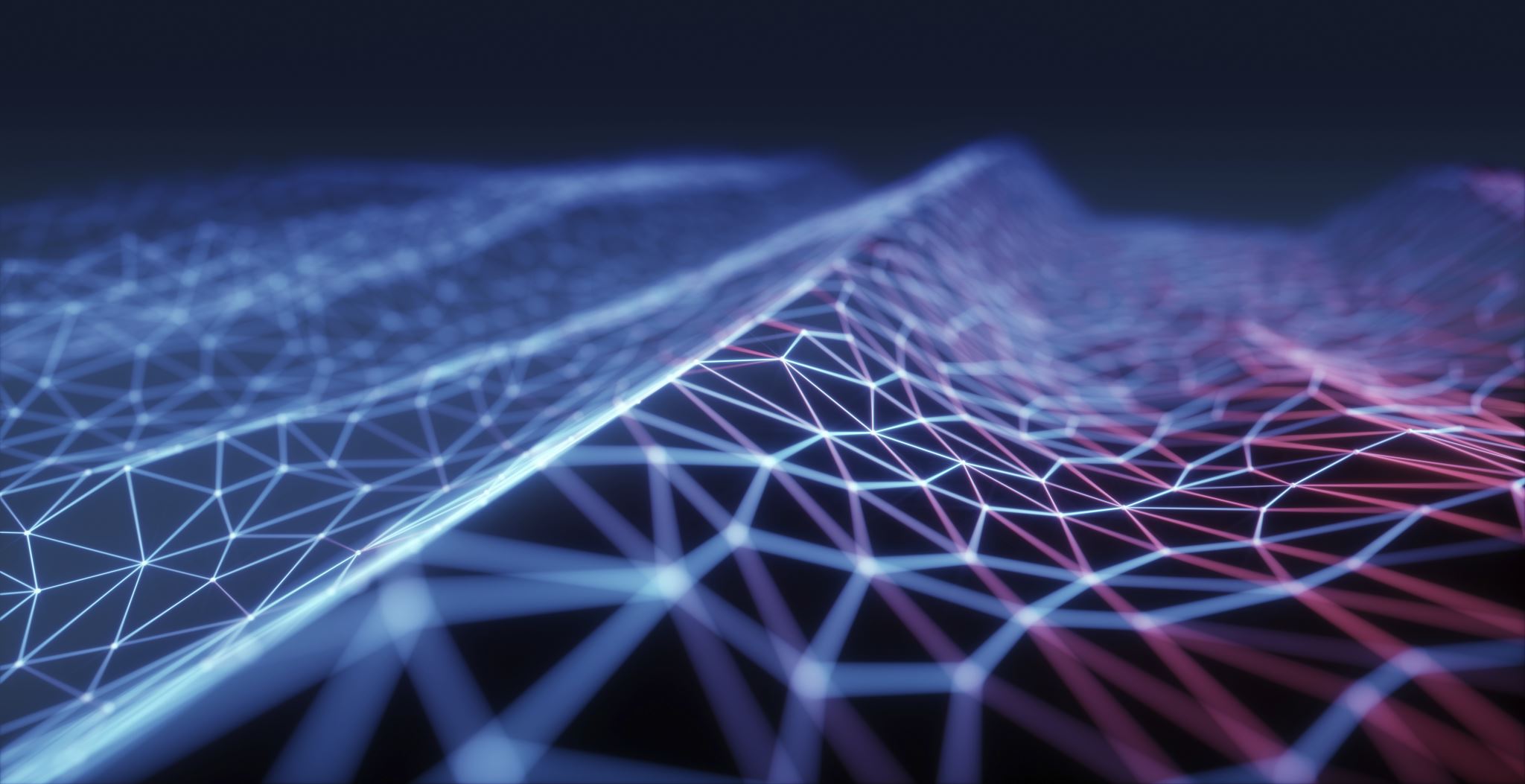 2021
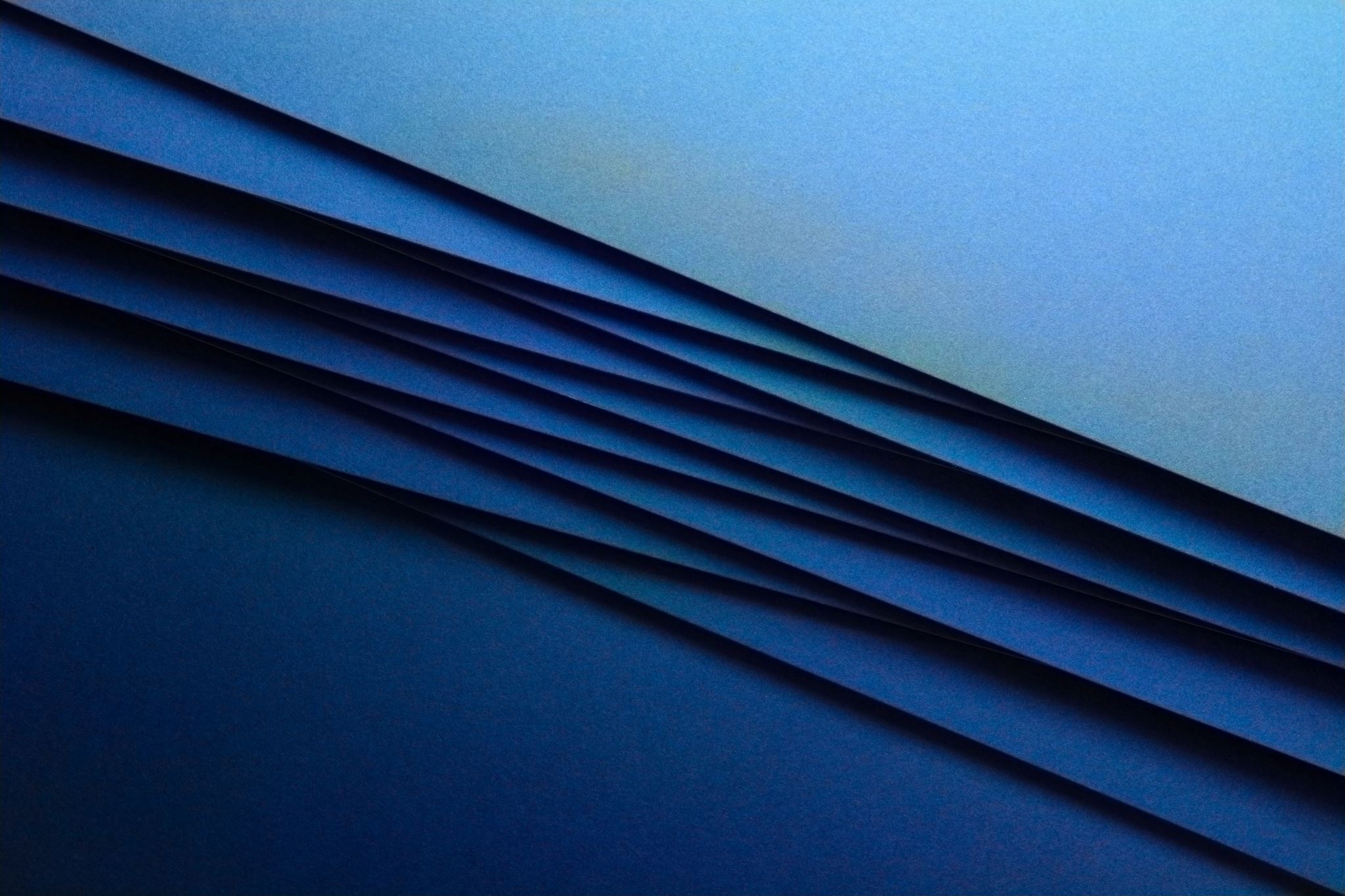 2021
Brief History of Guardianship Reform
Wingspread Conference - 1988
12
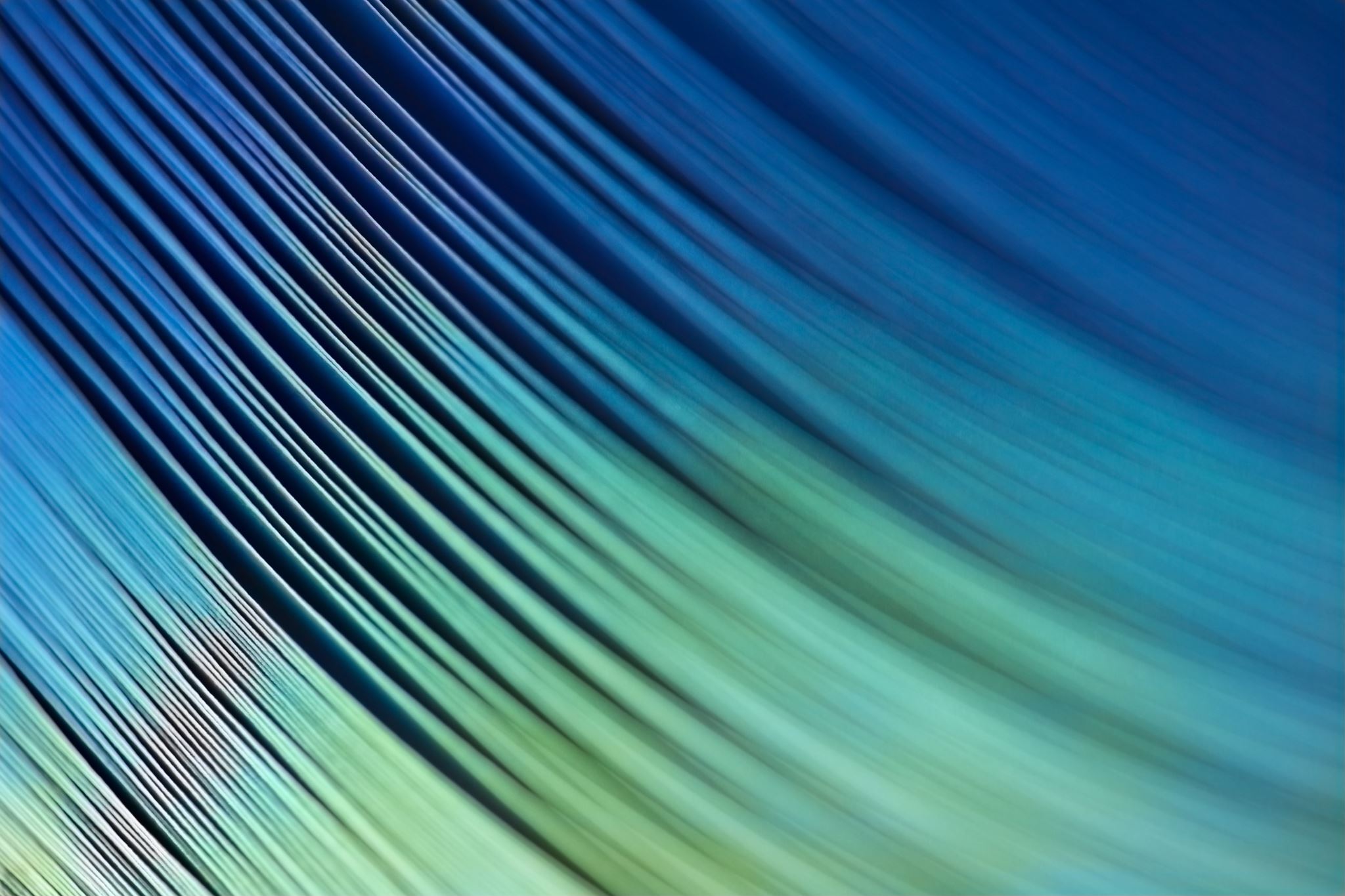 Policy Changes
13
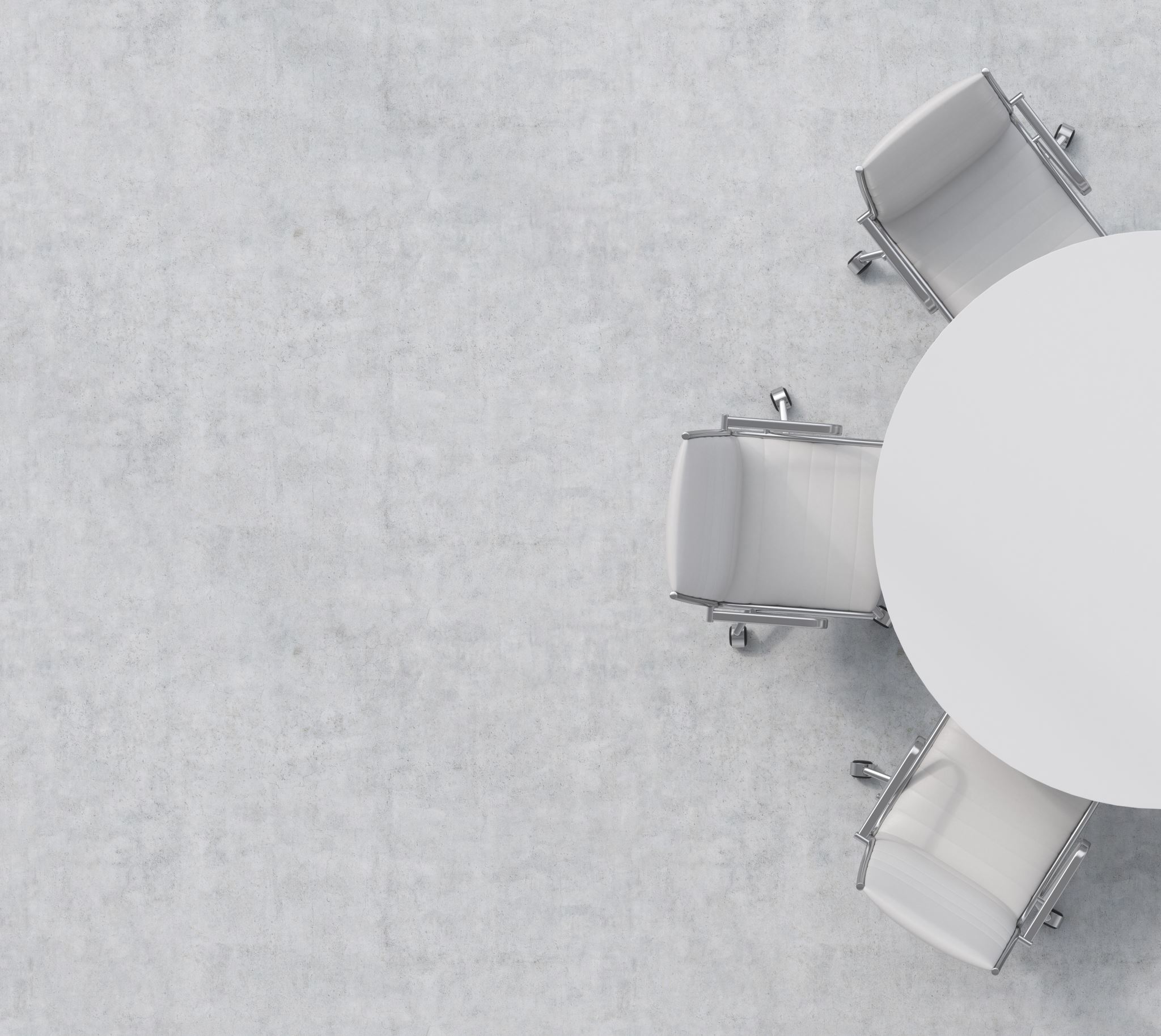 Wingspan Conference - 2001
The newly formed National Guardianship Network, through its members, convenes a second guardianship policy conference 

Recommendations similar to first conference, focusing on due process in appointment process
14
Third National Guardianship Summit
One of the goals for this conference was to move beyond the due process issues involved in the appointment process and focus on standards for fiduciaries and courts

Due process issues still exist, but the NGN  focused this conference on providing more direction on how a guardian or conservator fulfills their role and how the court manages the guardianship case post-appointment
4th Summit
16
4th Summit
21 authors prepared background papers addressing issues involving strengthening individual autonomy and preventing and addressing guardianship abuse
17
Six Working Groups
18
Issue One – Rights Based Guardianships
Recommendation 1.1:

NGN should convene a task force with representatives including NGN members, national disability and aging organizations, persons at risk or formerly under guardianship, and family and professional guardians to develop enforceable bill of rights
19
Recommendation 1.2:
States & courts must ensure that all judicial proceedings that impact an adult’s rights to legal capacity provide meaningful due process including
Right to counsel
Reasonable notice
Impartial, valid & reliable assessment by compensated and qualified person
Protection of adult’s right to participate in proceeding
Issue One
20
Issue One
Recommendation 1.3 
States and courts must ensure full access to a full/partial restoration of rights as soon as possible after a right is legally restricted
21
Issue Two Supported Decision Making
Recommendation 2.1:
States, federal gov’t and NGN organizations should provide education, training and outreach programs about supported decision-making
22
Recommendation 2.2:
Governments and organizations should expand supported decision-making practice and principles through promotion and expansion of sustainable pilot projects targeting diverse populations
Issue Two
23
Issue Two
24
Issue Two
25
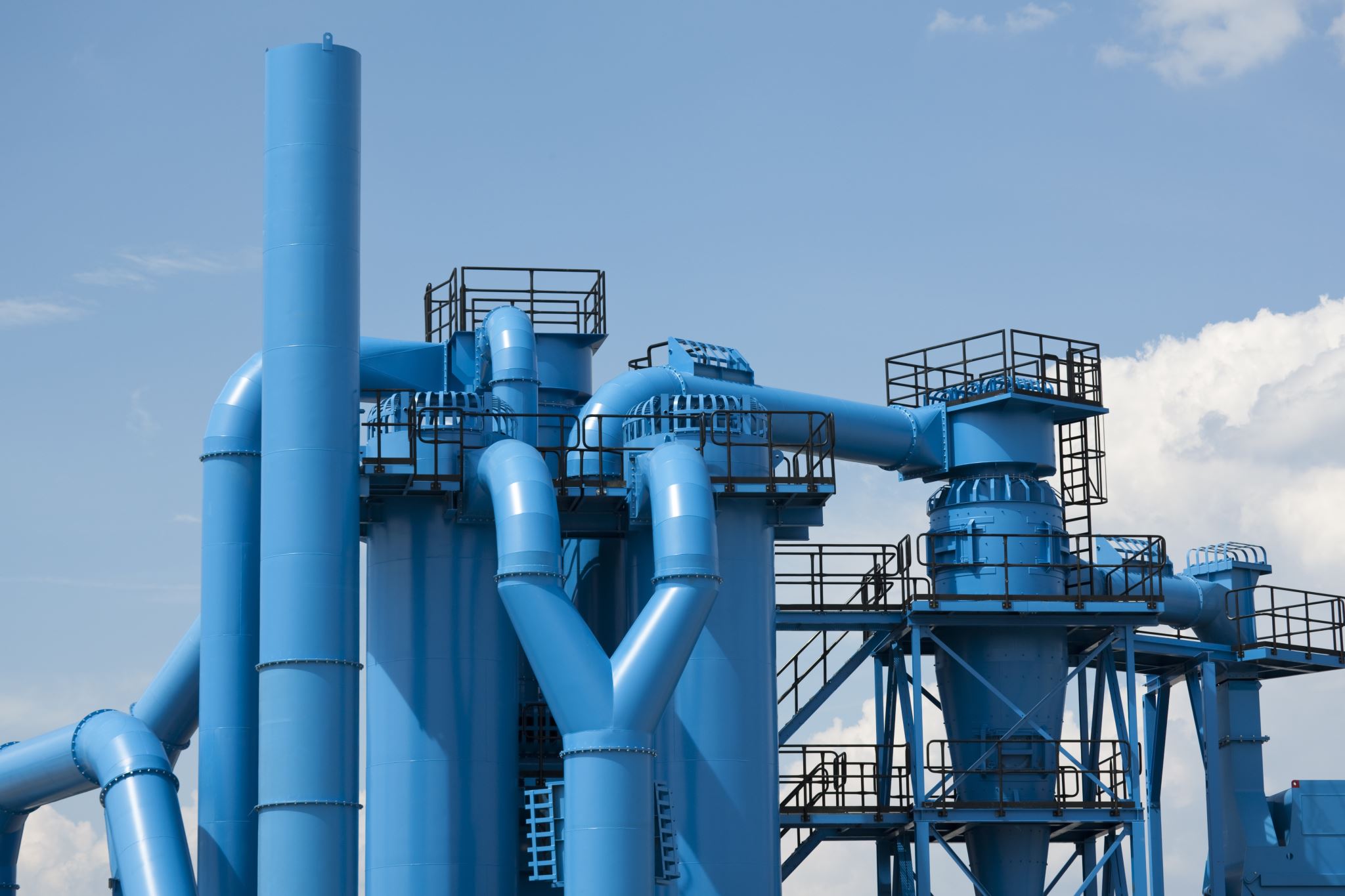 Issue Three Limited Guardianship, Protective Arrangements and Diverting Pipelines
Recommendation 3.1
States should adopt and implement the Uniform Guardianship, Conservatorship and Other Protective Arrangements Act
26
Issue Three
27
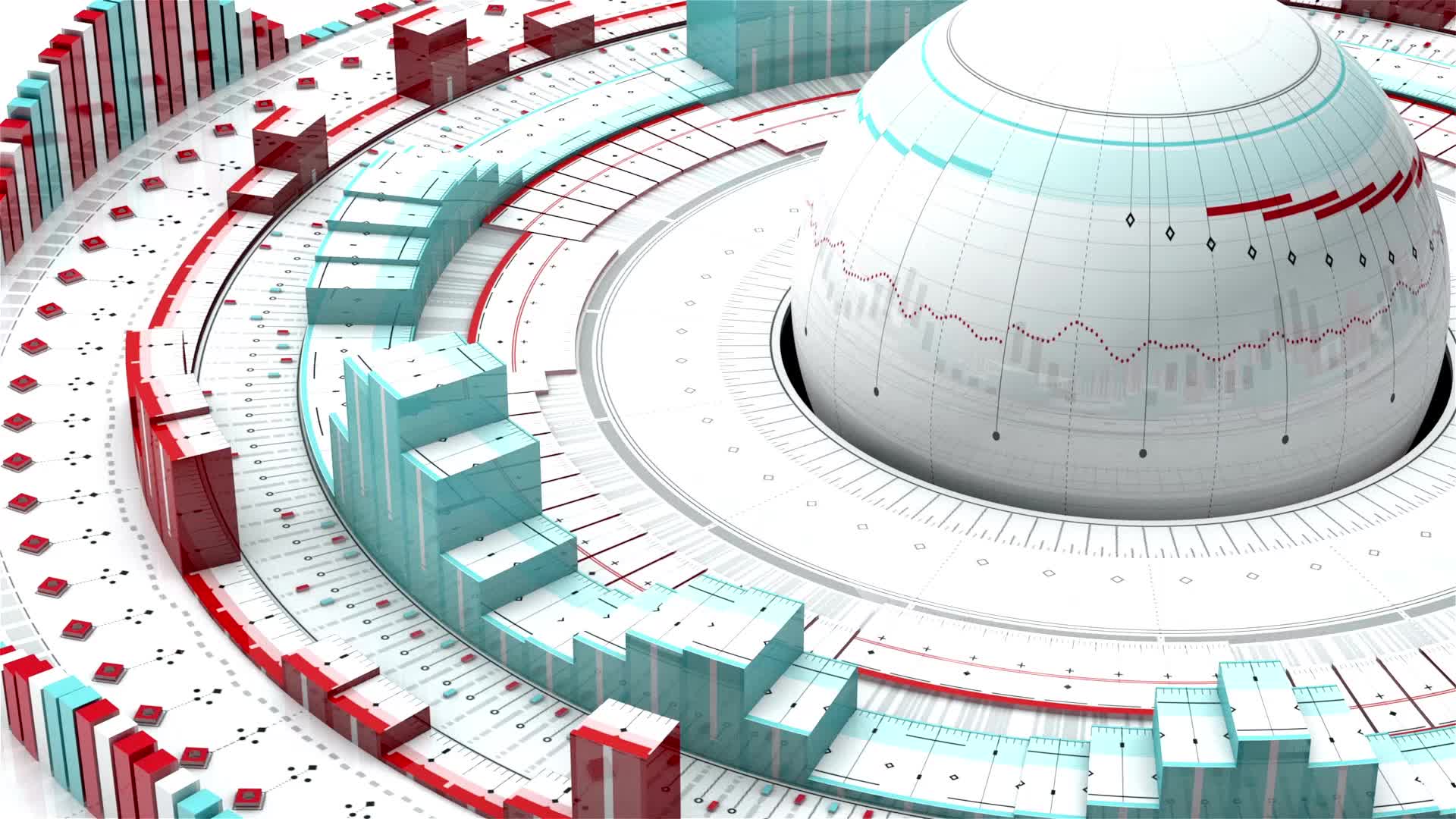 Issue Three
Recommendation 3.3
Every state should have a guardianship diversion program tasked with facilitating alternatives to guardianship, reducing the likelihood that guardianships will be granted where not necessary and monitoring for the continued need for the guardianship.
28
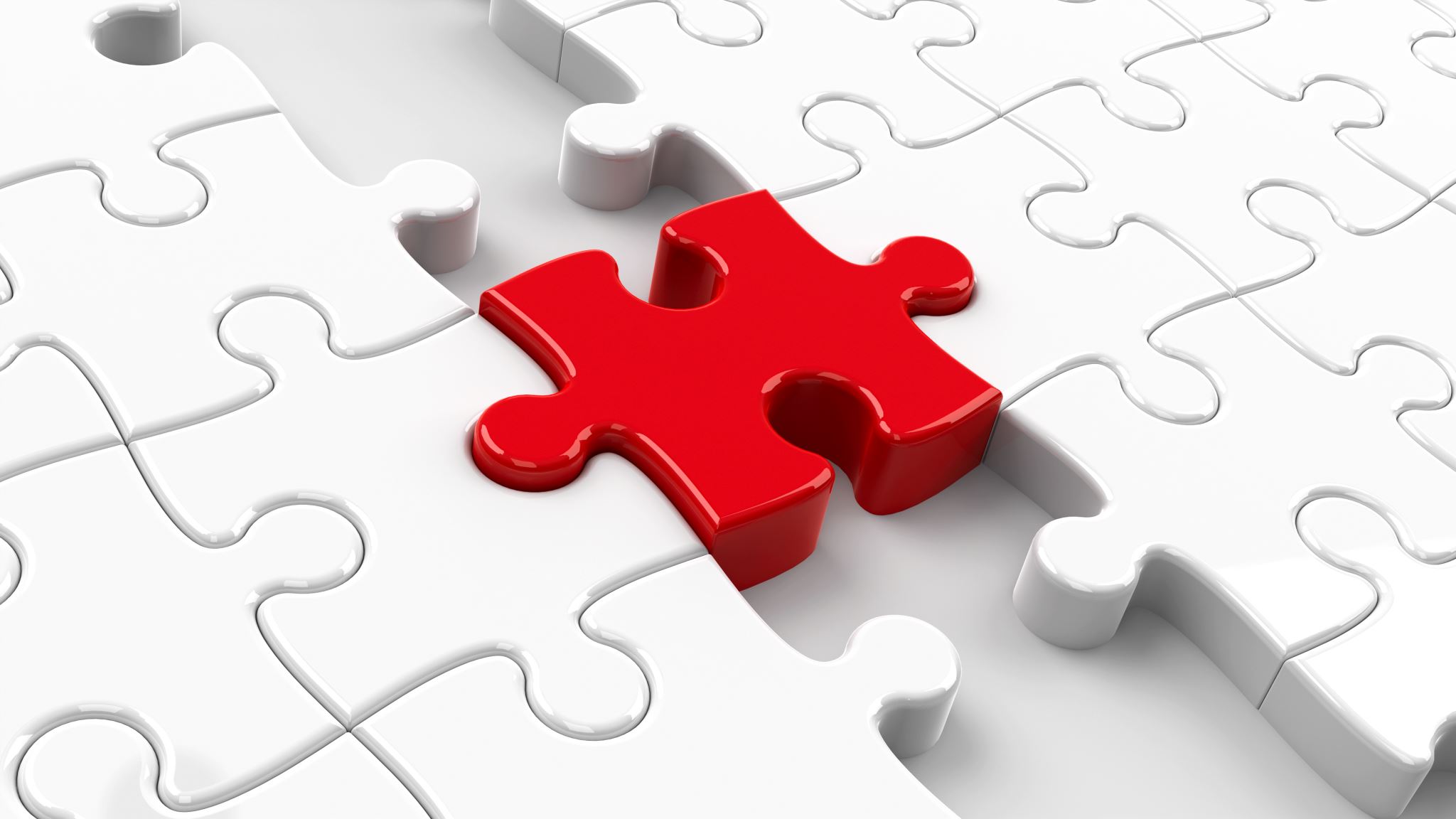 Issue Three
Recommendation 3.4
States should provide accessible, practical and tailored training to individuals and entities known to be pipelines to plenary guardianship on 1) the impact of guardianship 2) legal and ethical obligations to exhaust alternatives to guardianship before pursing it 3) alternatives to guardianship and 4) orders that are limited in scope and time
29
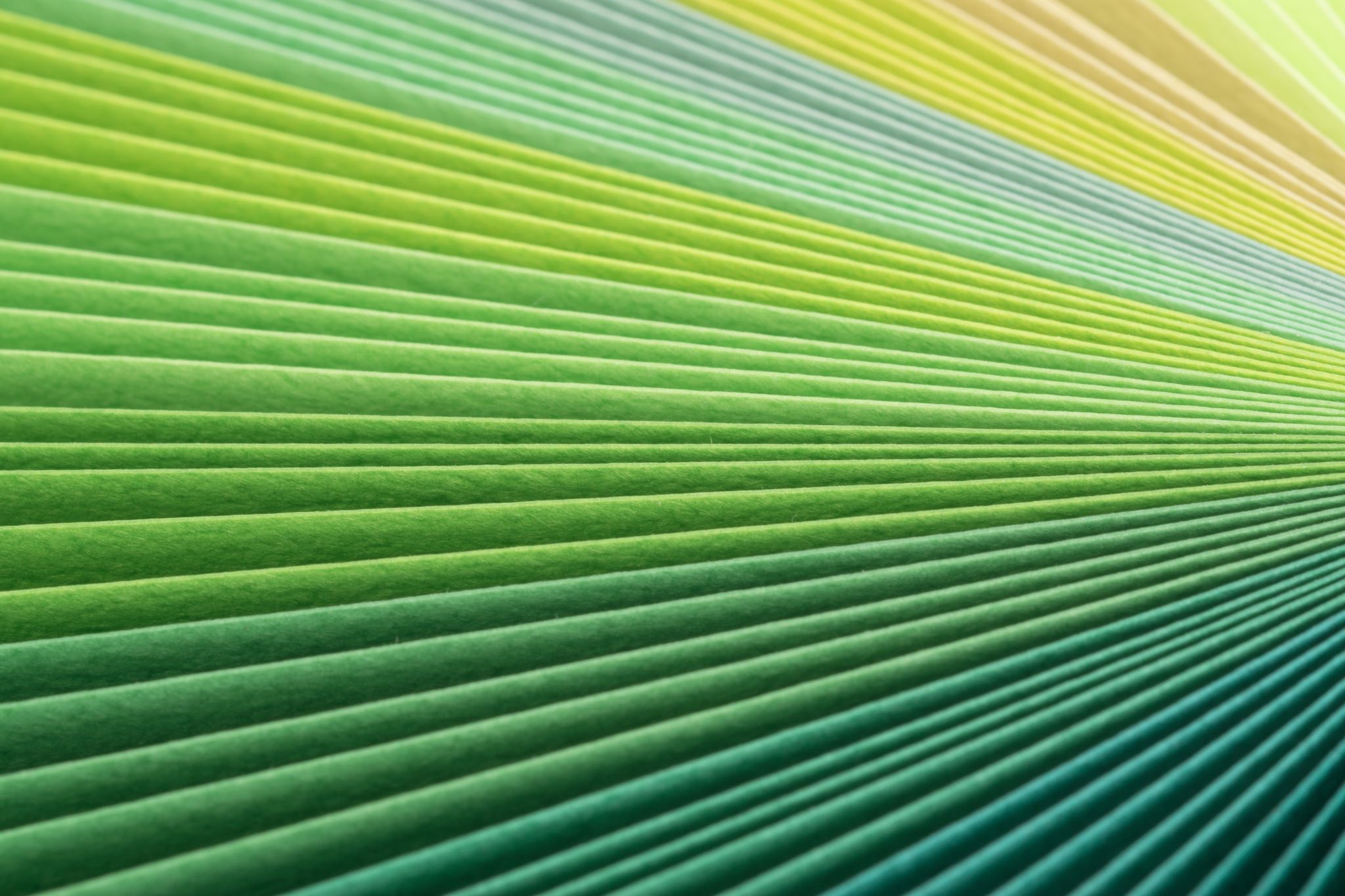 Issue Four Rethinking Guardianship Monitoring and Addressing Abuse
30
Recommendation 4.2
States and courts should enhance the wellbeing and safety of all adults who have court-appointed guardians by implementing a post-appointment monitory system which includes )1 uniform statewide forms 2) written care and financial management plans serving as baselines for subsequent reports 3) periodic in-person visits, verification of financial reports and status review of choice of guardianship and implementation of less restrictive options and 4) an independent statewide entity to investigate the guardian’s conduct in appropriate cases
Issue Four
31
Issue Four
32
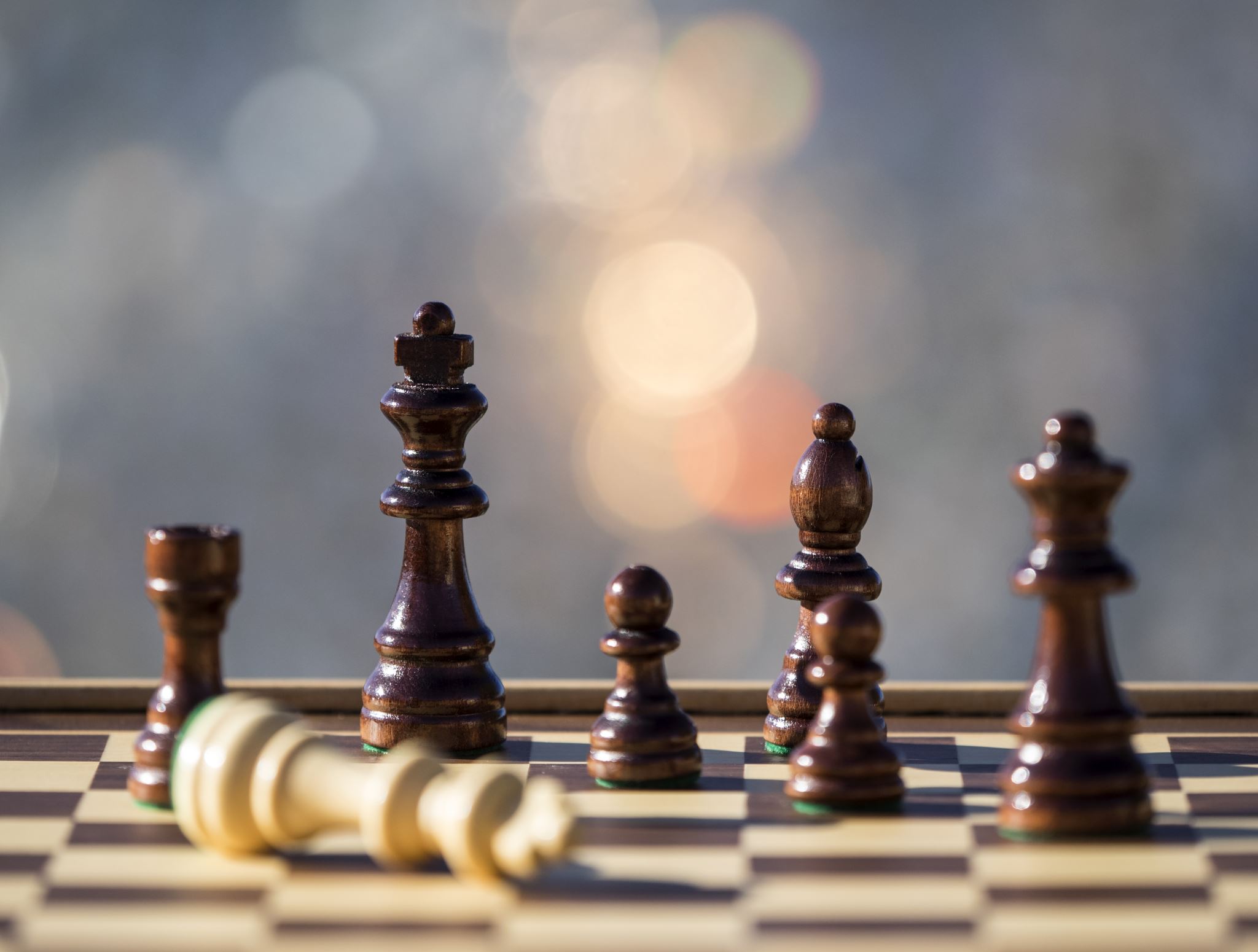 Issue Five Addressing Fiduciary Responsibilities and Tensions
Recommendation 5.1
States should regulate court-appointed professional guardian through licensure or certification or both, with sufficient funding for a state agency to implement and oversee licensure and certification
33
Recommendation 6.1
Congress should establish a Guardianship Court Improvement Program modeled on Child Welfare Court Improvement Program –see materials for overview of this program
Issue Six Guardianship Court Improvement Programs
34
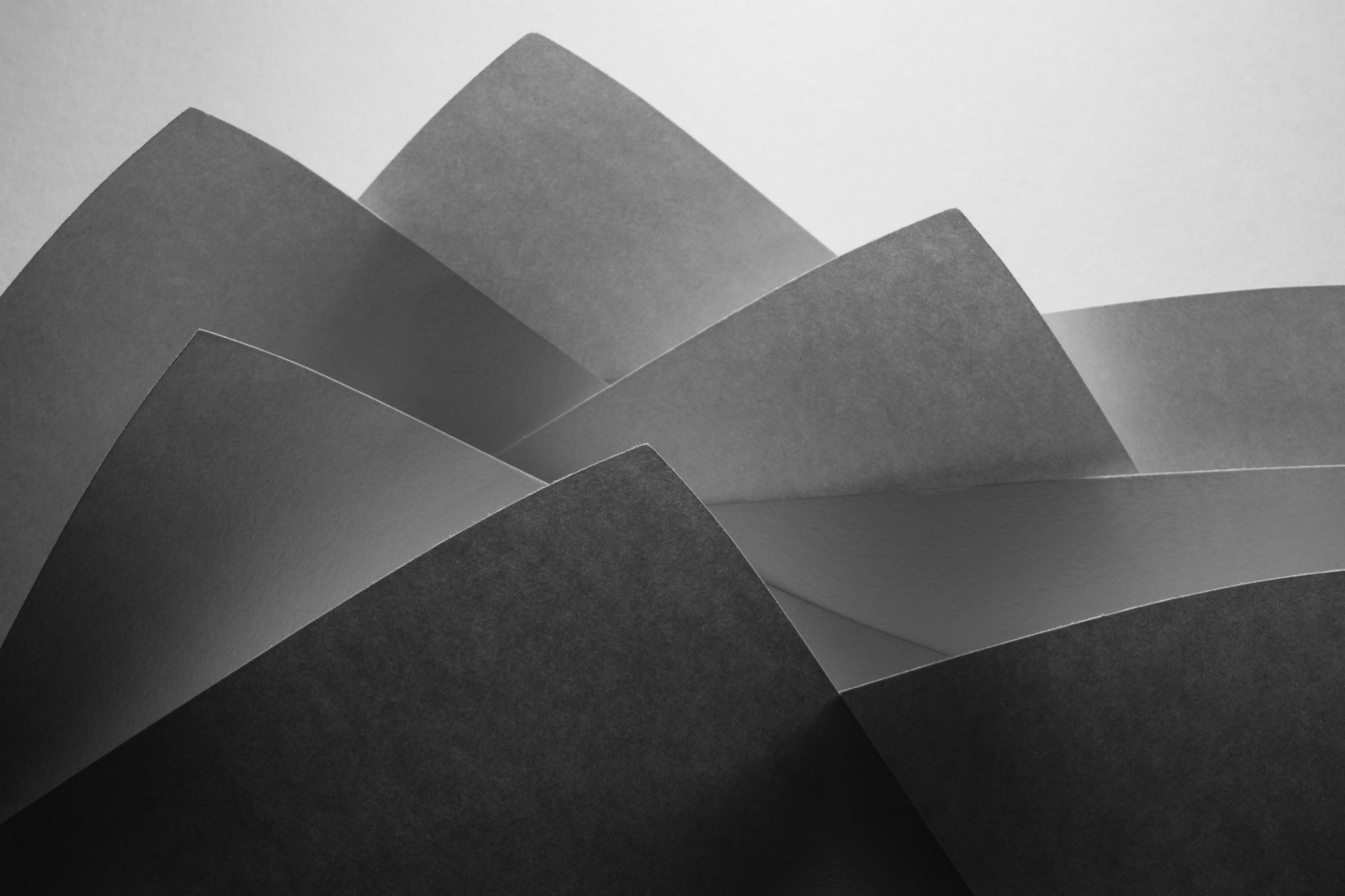 Issue Six
35
Issue Six
Recommendation 6.3
The Guardianship Court Improvement Program legislation should include creation of a national, non-profit capacity-building and/or resource center to provide training, technical assistance and collaborative learning opportunities  for participating courts and to coordinate national efforts
36
Colorado has restrictions on when to appoint a guardian or conservator
Right to Counsel
Court visitor as opposed to counsel for most cases

Court must appoint counsel for respondent after granting petition for emergency guardian

Court visitor, respondent or another party can request appointment of counsel for respondent

Court visitor can also request appointment of guardian ad litem
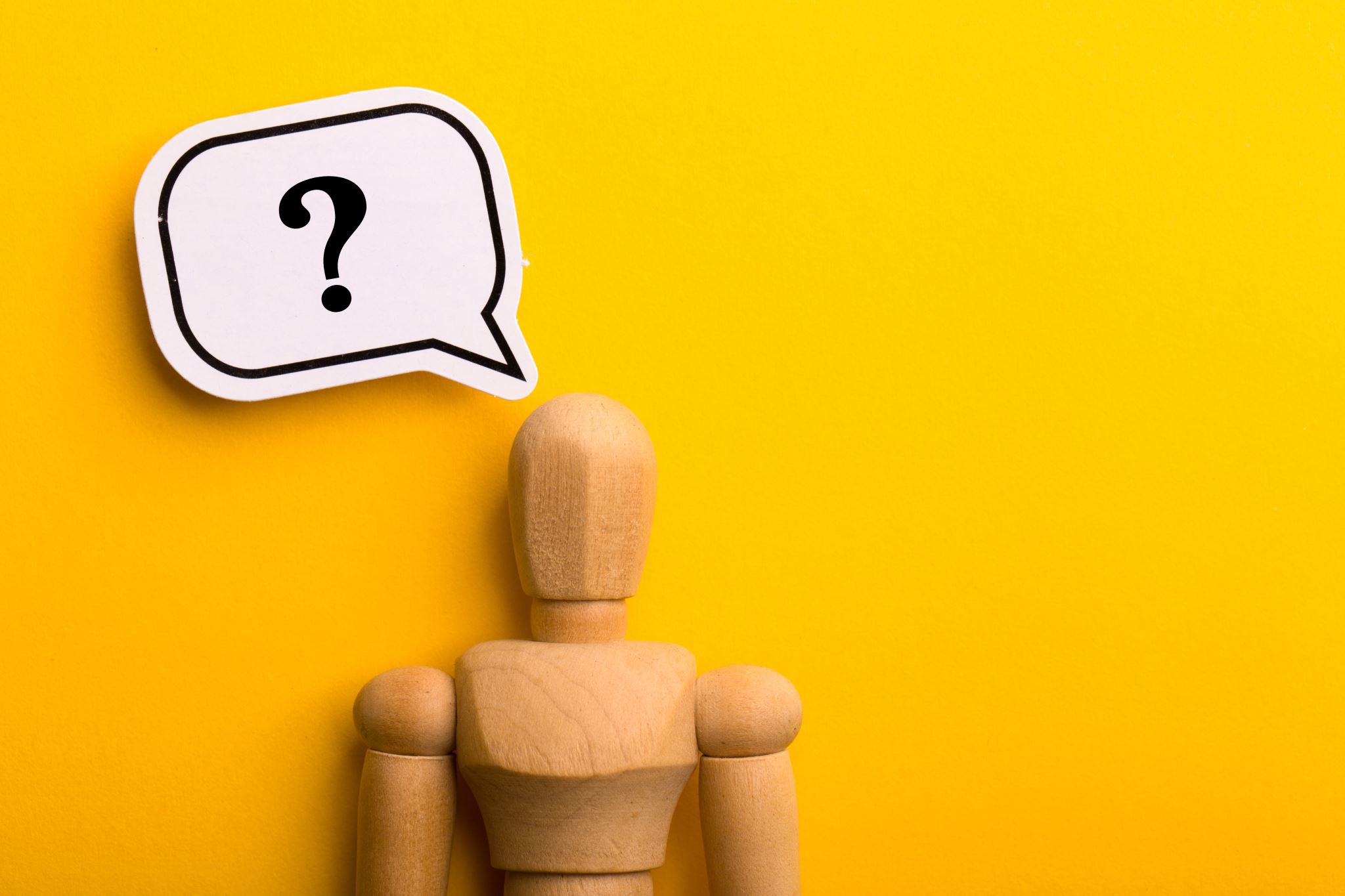 Right to counsel of your choice
Not clear 

Concerns about who procured counsel for respondent and whose interest counsel represents
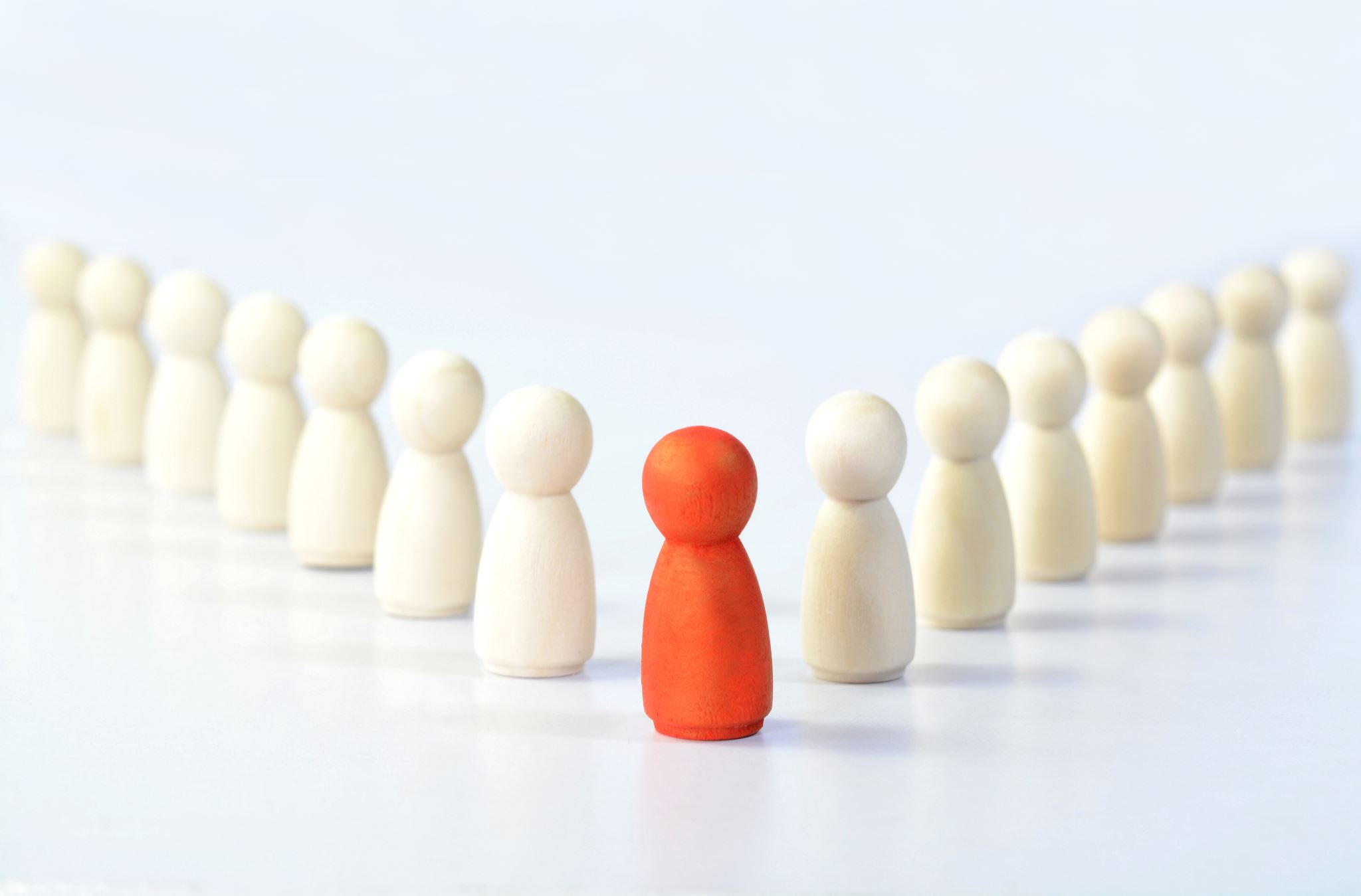 Continuing Right to Counsel
Person under guardianship and/or conservatorship retains the right to counsel post appointment of guardian and/or conservator

Objections can be raised about ability of client to direct counsel and court can find that person cannot maintain attorney-client relationship

If such order is entered, person retains right to counsel for purpose of appealing the order
When is a guardian needed?
"Incapacitated person" means an individual other than a minor, who is unable to effectively receive or evaluate information or both or make or communicate decisions to such an extent that the individual lacks the ability to satisfy essential requirements for physical health, safety, or self-care, even with appropriate and reasonably available technological assistance. Colo. Rev. Stat.' 15-14-102
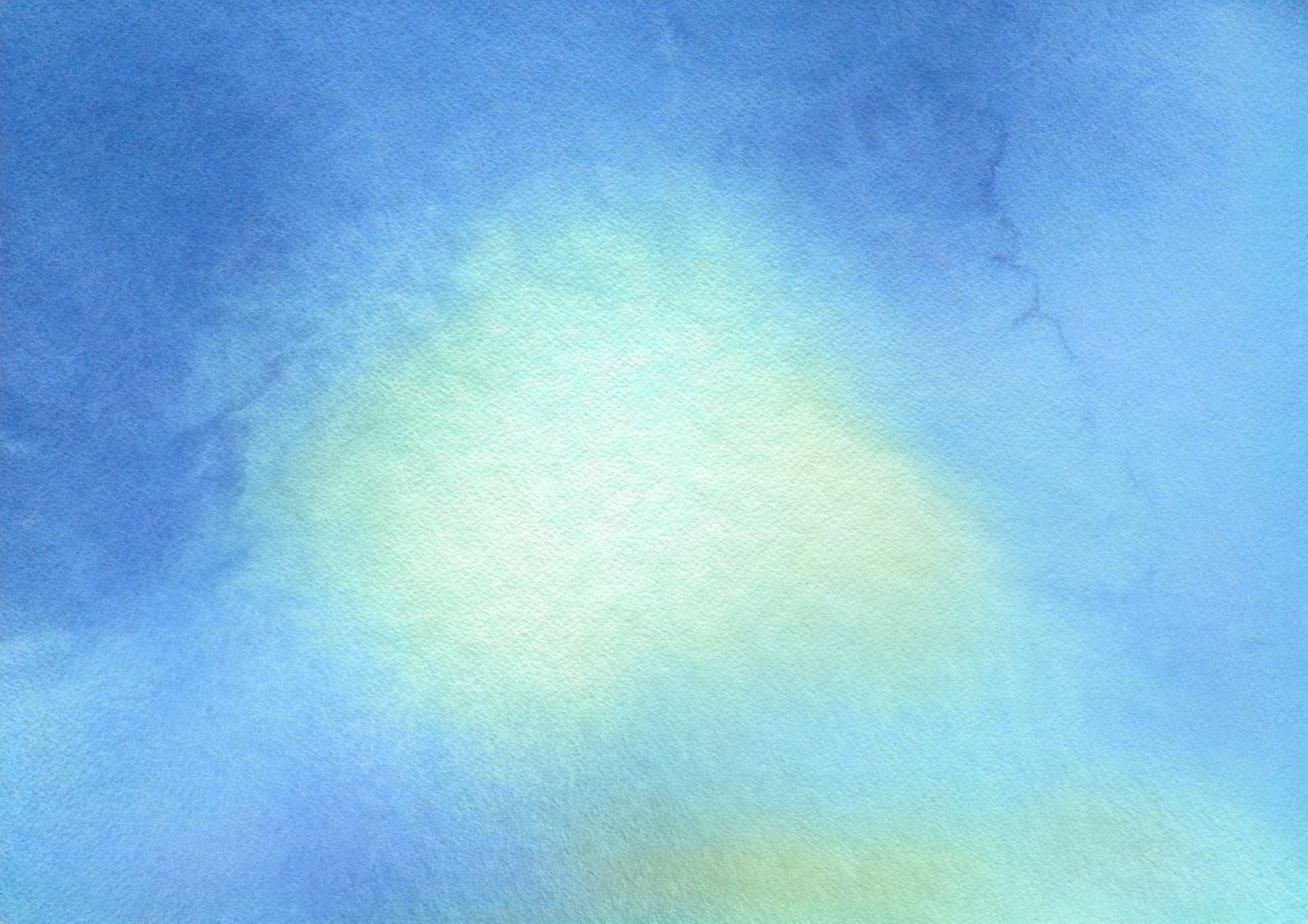 Even if a person lacks capacity, is this the least restrictive method of managing their care needs?
What if the person needs assistance but can make some decisions?
Supported Decision Making Agreement 
 Person can sign an agreement that allows one or more members of their supportive community to help with decision making
 Person still makes the decisions, but the support person or persons can help gather information and help assess options when decisions must be made

Works best for someone with an intellectual disability where the diagnosis is stable over time
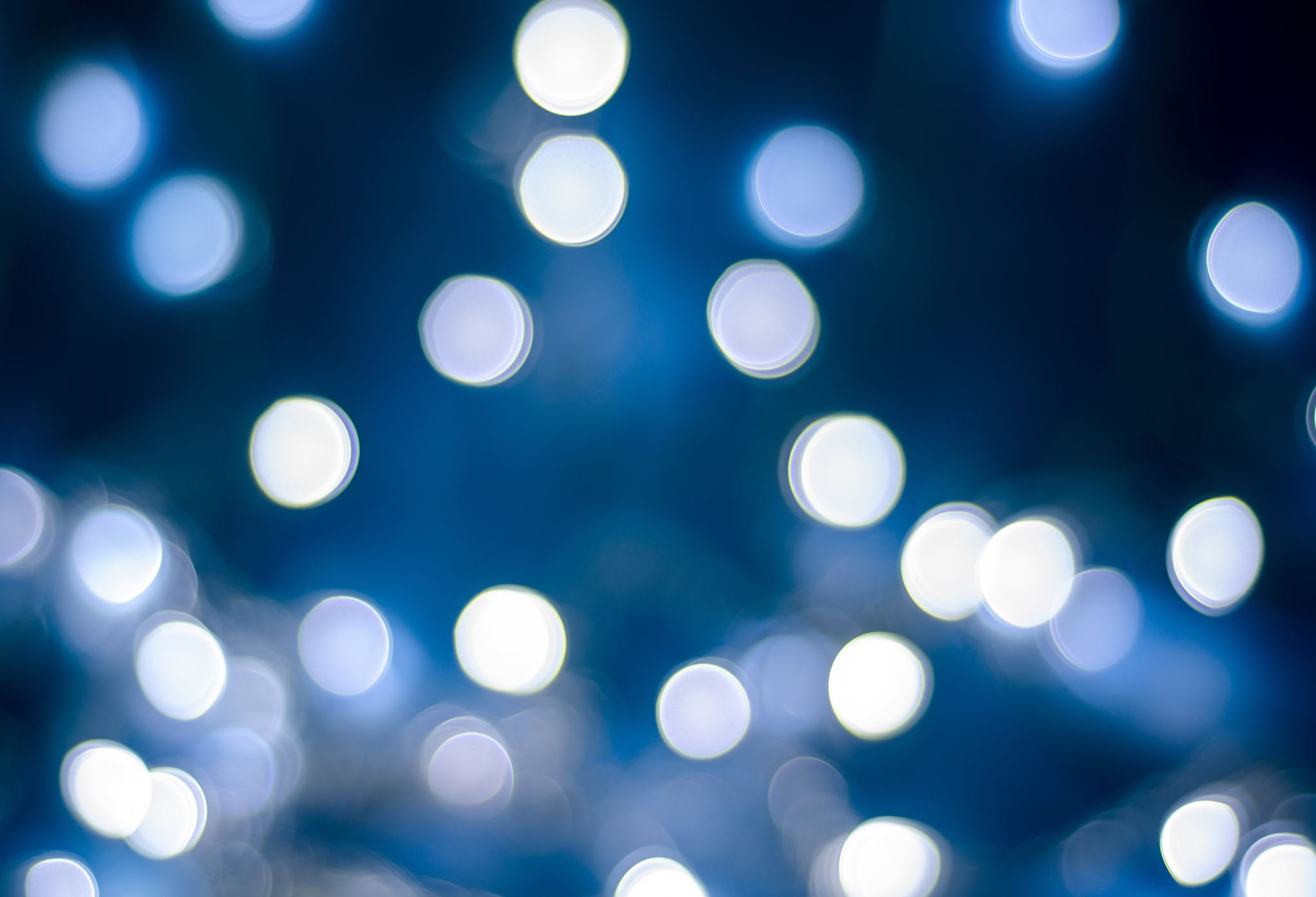 If guardianship is necessary, can it be limited?
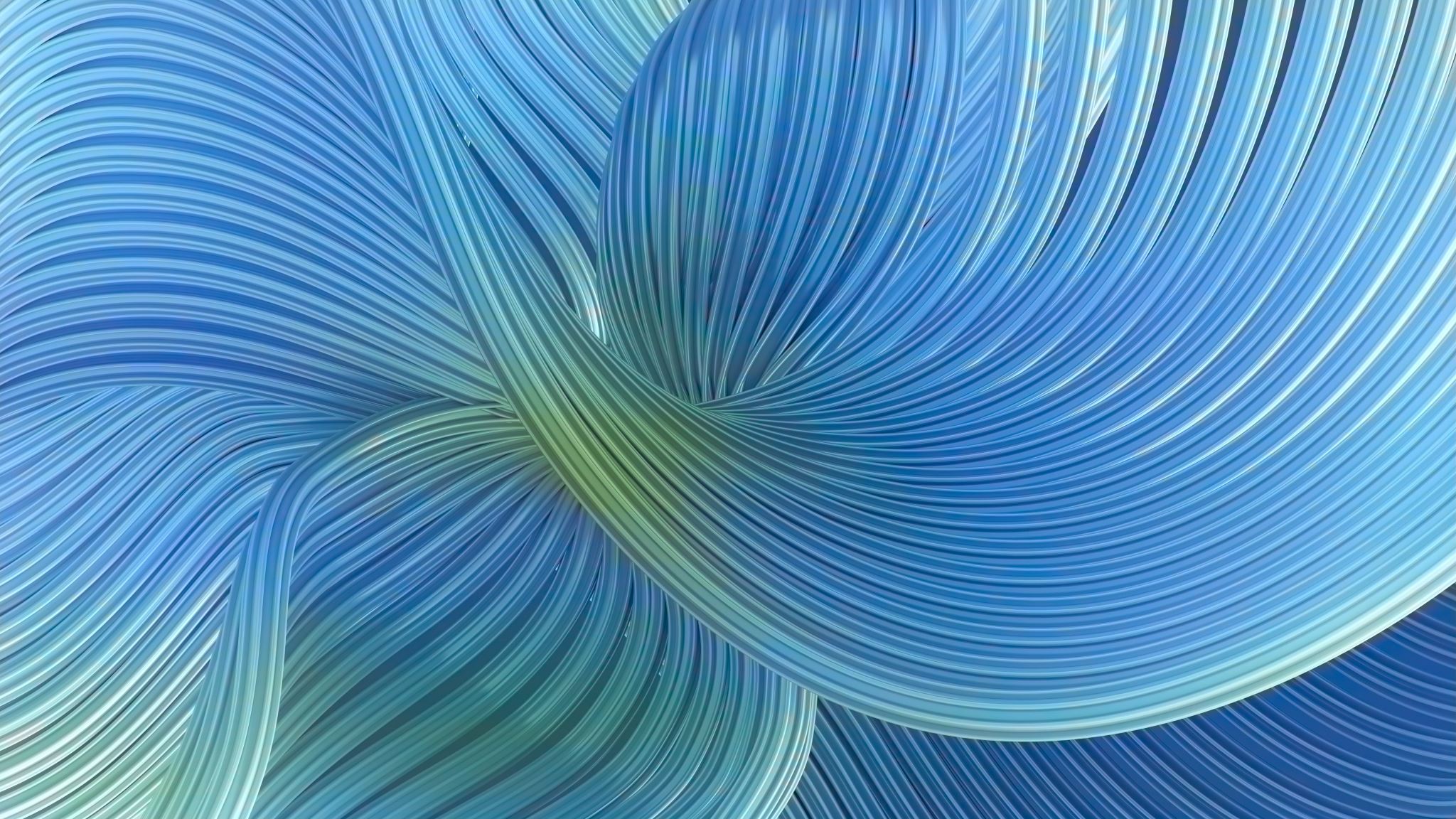 Intervention without respect is traumatic
How to make Decisions With Someone Needs Assistance
1. 	Can the person make this decision? If so, let them.  They may need some help understanding the issue and their alternatives.


2.	Can the person express their preferences even if they cannot legally make the decision?  If so, consult them and honor their preference to the extent possible.
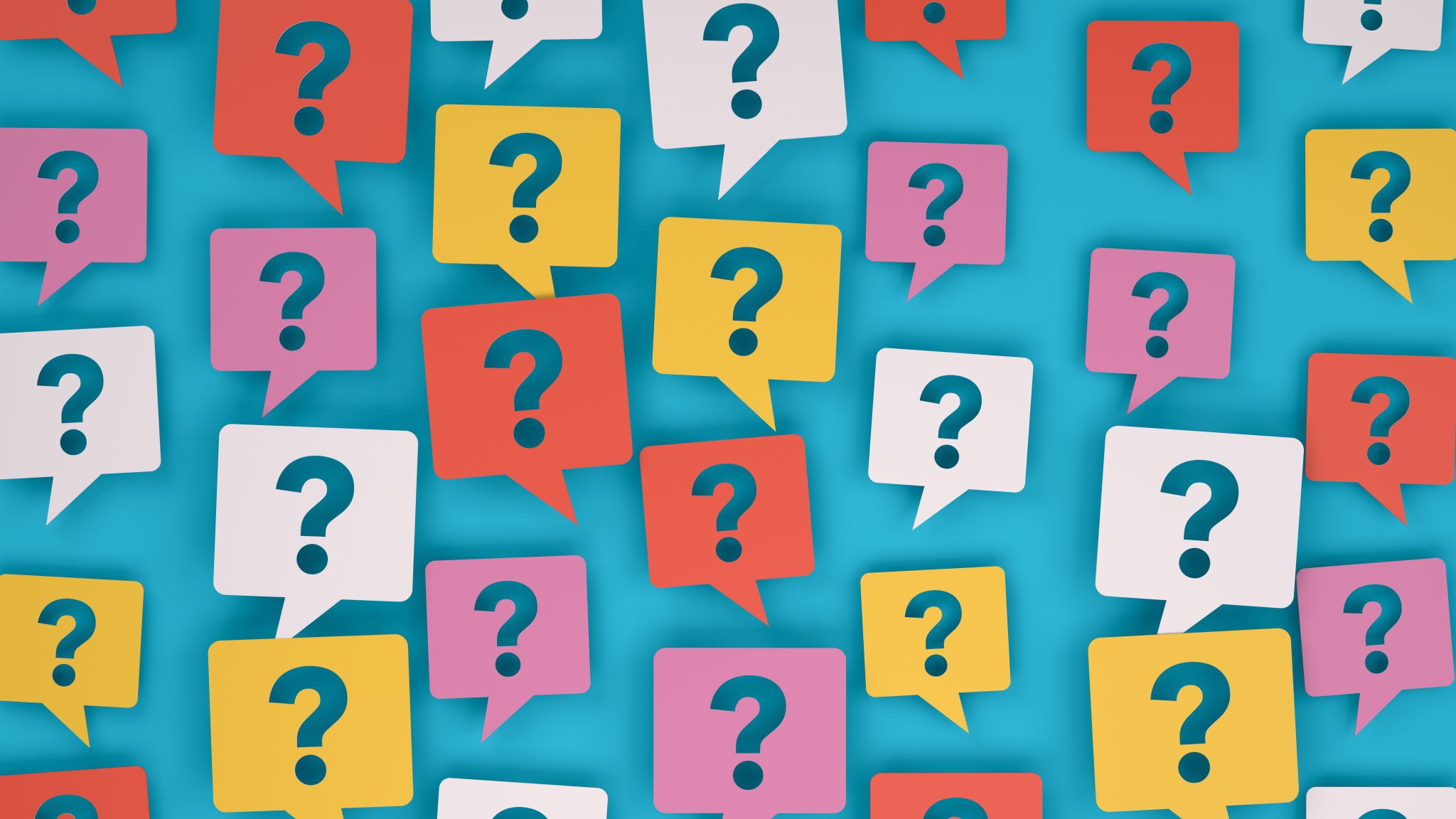 How to Make Decisions - continued
3.	Do you know what the person would have decided if they were capable of making this decision? If so, make the decision they would have made ( Substituted Judgment)

4.	Assuming the person cannot make the decision, cannot express a preference and you do not have enough information to make the decision they would have made, make the decision that is in their best interests (Best Interests) This is last option when making decisions on behalf of an adult for a reason
Limited Guardian
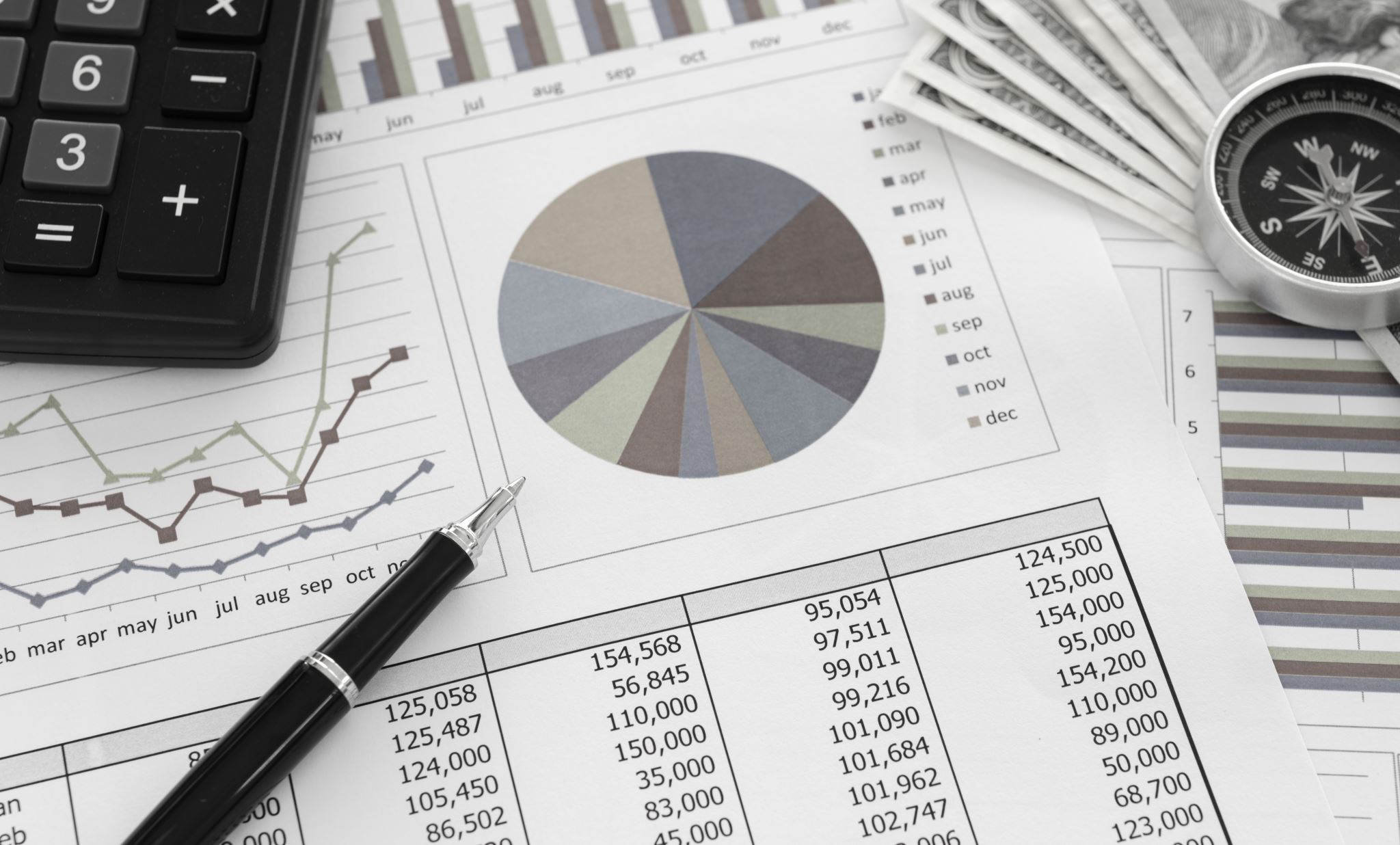 Conservatorship
The Court does not need to find that I lack capacity, but only that I have problems with handling my financial affairs and I have money that will be wasted or dissipated if effective management is not provided

I might still retain the right to make medical and personal decisions, even if I cannot manage my finances
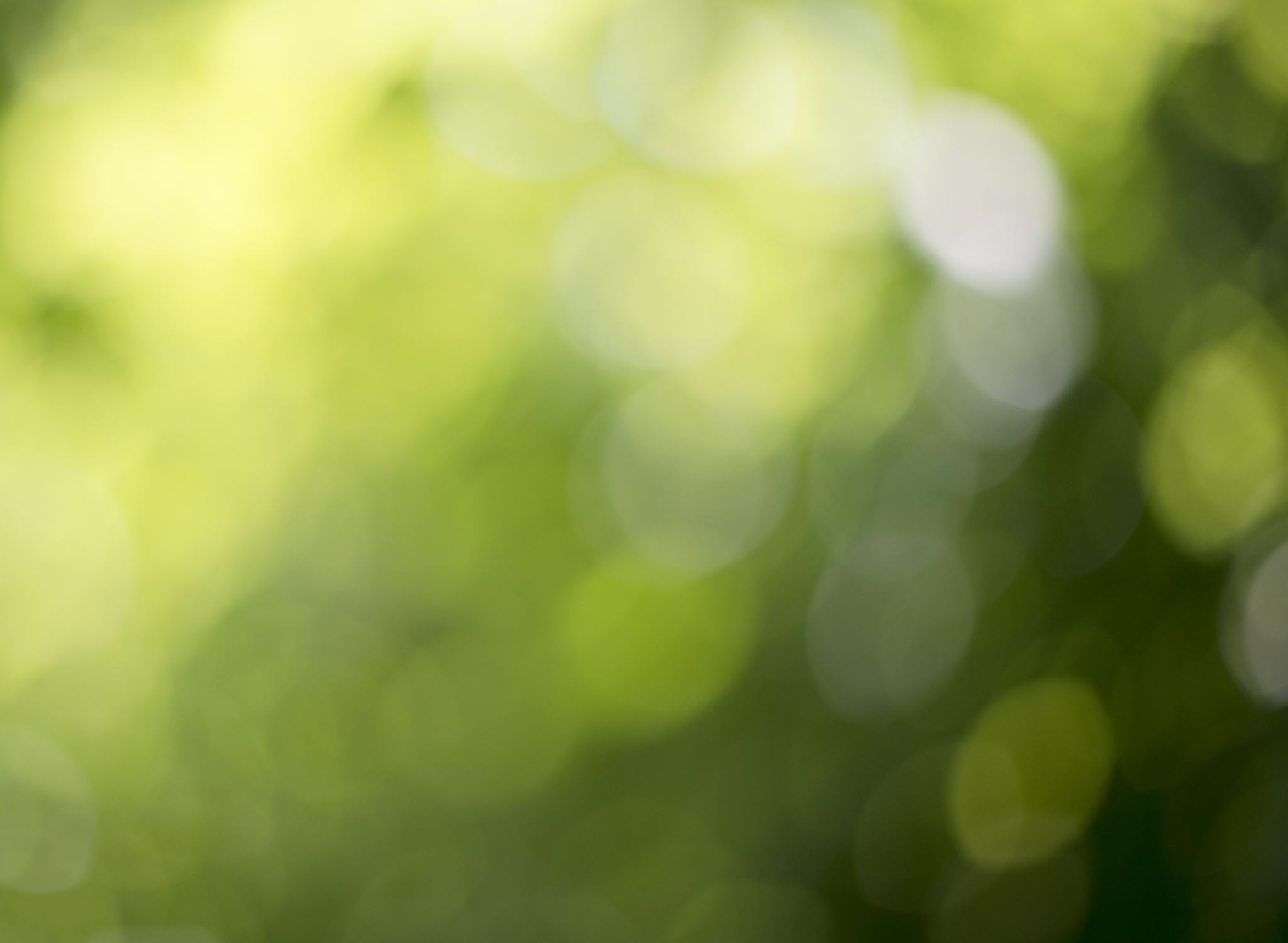 Conservatorship Alternatives
Alternatives to Conservatorship
Alternative to Conservatorship
Alternatives to Conservatorship
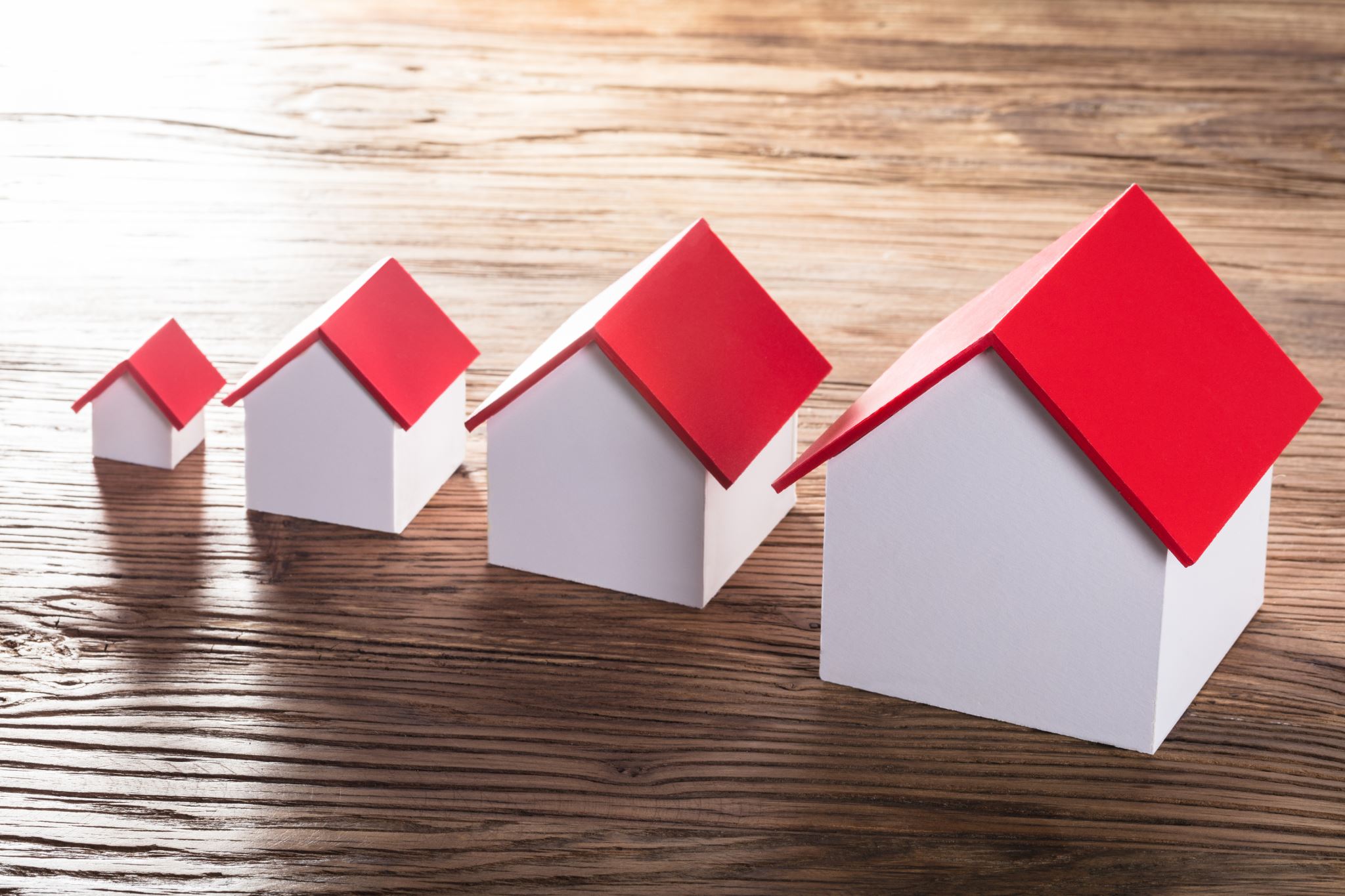 Is it possible that I can retain some of my financial decisions, such as the ability to manage my monthly income, while someone else is in charge of the rest of my assets? Appointment of a Limited Conservator is likely the solution 

Could someone be given authority to conduct a single transaction, like sell my house and place the proceeds in my trust?  Single Transaction Conservatorship
Limited Conservator